Сила упругости
Проведем небольшой эксперимент. Возьмите линейку и начните её сгибать(не сломайте линейку). Чем сильнее вы сгибаете линейку, тем больше она противодействует деформации. Это происходит из-за возникшей при деформации силы упругости.
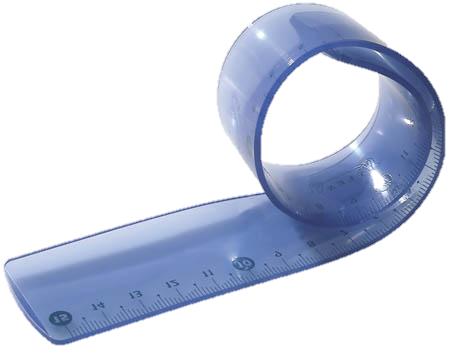 Сила упругости прямо пропорциональна удлинению тела и направлена в сторону, противоположную деформации.
Fупр~ ∆L
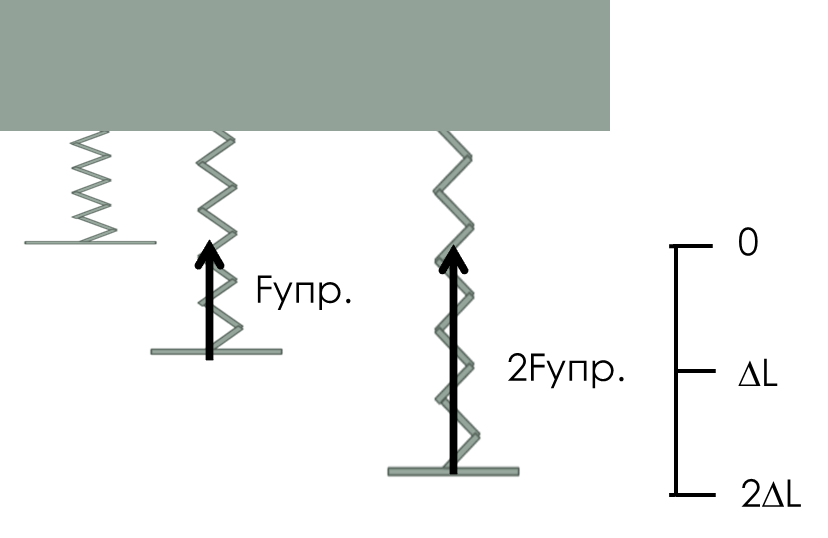 Сила упругости зависит от коэффициента к, который обозначает жесткость. В этом можно убедиться, взяв 2 пружины разной жесткости. Для того чтобы растянуть их на одну длину нам нужно применить к ним разную силу.
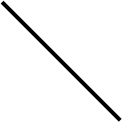 Fупр= к*∆L
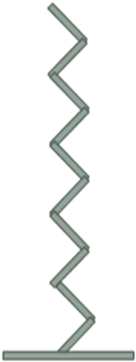 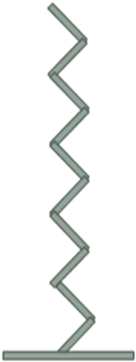 К=1
К2=2
Fупр
2Fупр
Задания
Жесткость пружины 5000 н/м. С какой силой будет действовать сила упругости, если на удлинилась на 5 см?
	Решение: F=5000 н/м*0,05 м=250н
	Ответ: F=250н.

2. Пружина под действием силы 200н растянулась на 10 см. Определите жесткость пружины. 
	Решение: к=200н : 0,1мк=2000 н/м
	Ответ: к=2000 н/м.
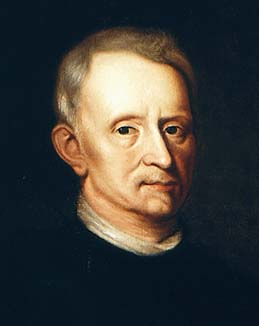 Формула Fупр= к∆L выражает закон Гука:
Сила упругости возникающая при деформации тела прямо пропорциональна удлинению тела.
Но закон Гука справедлив только для упругих деформаций. Если слишком сильно растягивать пружину, то в какой-то момент она перестанет сжиматься.
Роберт Гук
Сила тяжести
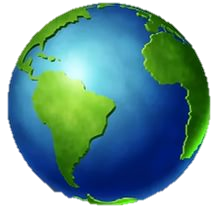 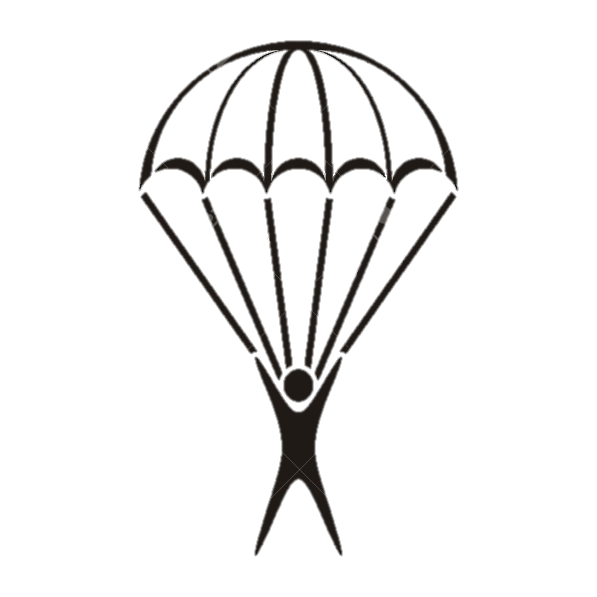 Сила тяжести – это сила, с которой Земля притягивает к себе тела.
Для того, чтобы записать это соотношение в виде уравнения, нужно ввести коэффициент g.
Fтяж=g* м,
Где g – ускорение свободного падения. g=9,8 м/с2.
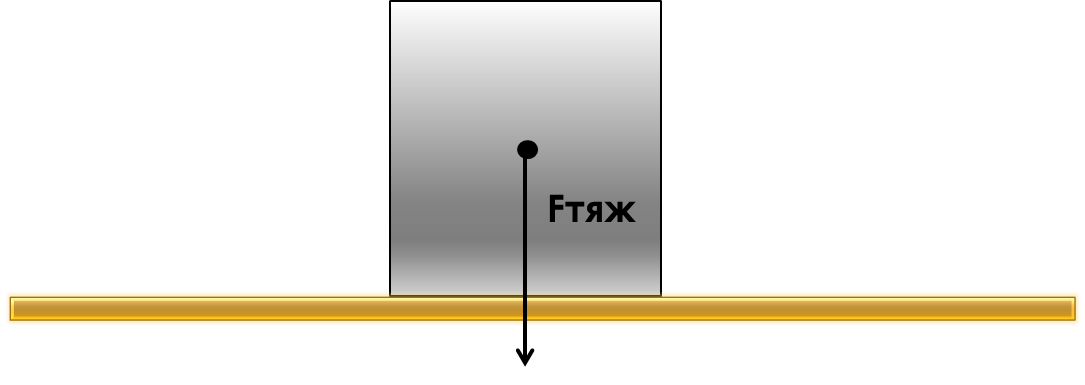 Задания
Масса арбуза равна 5 кг. Найдите силу тяжести, действующую на арбуз.
	Решение: Fтяж=9,8м/с2*5кг=49н.
	Ответ: : Fтяж=49н.

2.Чему равна сила тяжести тела,прикрепленного к динамометру?
	Ответ: Fтяж =1н.
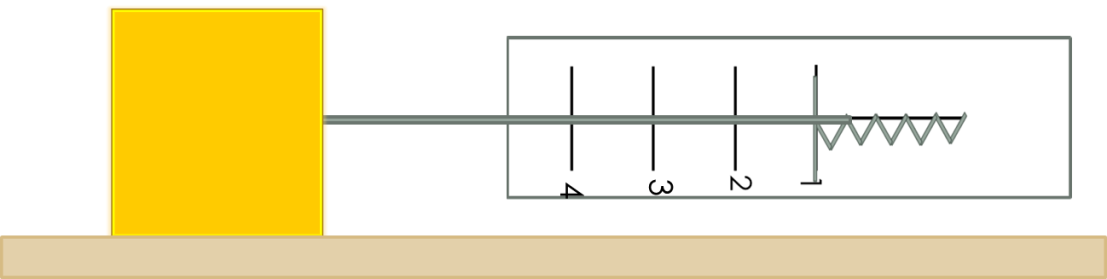 Вес тела
Силу, с которой тело вследствие притяжения Земли действует на опору или растягивает подвес, называют весом тела.
Силу, с которой тело вследствие притяжения Земли действует на опору или растягивает подвес, называют весом тела.
Вес тела принято обозначать буквой Р
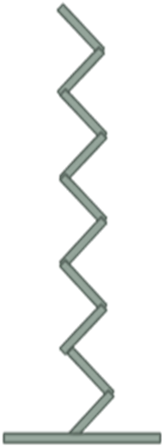 Р
Если тело находится на неподвижной или движущейся равномерно и прямолинейно горизонтальной опоре P=m*g.

	Если тело находится на движущейся не равномерно горизонтальной опоре P=m*(g+а) или P=m*(g-а).

	Если Р=0, то тело находится в состоянии невесомости.
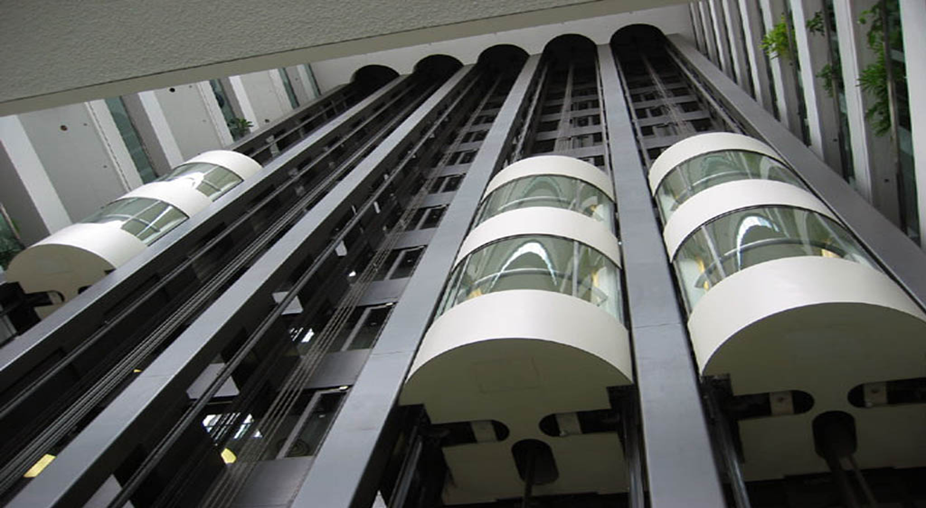 Задания
g=10м/с2
Масса тела, которое движется равномерно и прямолинейно, равна 5кг. Найдите вес тела.
	Решение: Р=5кг*10м/с2=50н
	Ответ: Р=50н

2. Вес человека равен 700н. Найдите массу человека. Сделайте рисунок., покажите вес тела.
	Решение: м=700н : 10 м/с2=70кг
	Ответ: м=70кг.
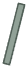 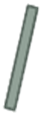 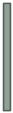 Р
Сила трения
Сила, возникающая при движении одного тела по поверхности другого и направленная против движения тела называют силой трения (Fтр).
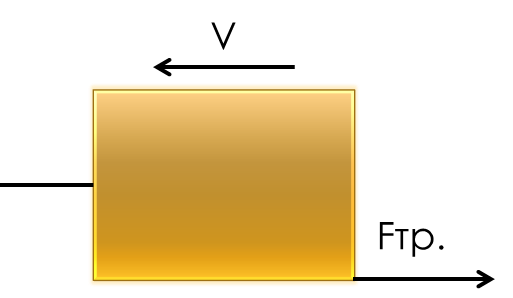 Задания
Зачем в гололедицу тротуары посыпаются песком?
	Ответ: Тротуары посыпают песком для того, чтобы увеличить силу трения.

2. Мастер смазал шуруп мылом перед ввинчиванием его в скрепляемые детали.
	Ответ: Шуруп смазали мылом, чтобы уменьшить силу трения и шуруп можно было бы легче ввинтить.

3. Назовите одну-две детали велосипеда, изготовленные с учетом увеличения силы трения.
	Ответ: Резиновые ручка руля для уменьшения силы трения при захвате рукой.
Силу трения можно измерить с помощью динамометра.
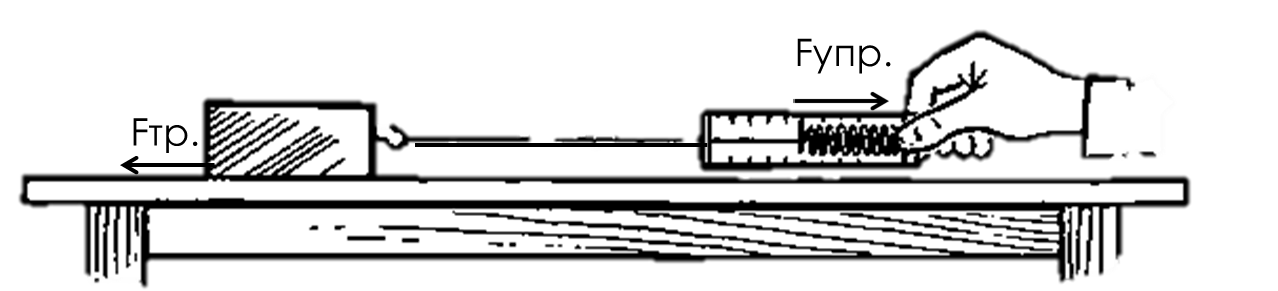 Сила, действующая перпендикулярно поверхности соприкосновения тел, принято называть силой нормального давления (N).
N=Pтела
Если на тело поставить какой-нибудь груз, то
N=Pтела+Pгруза.
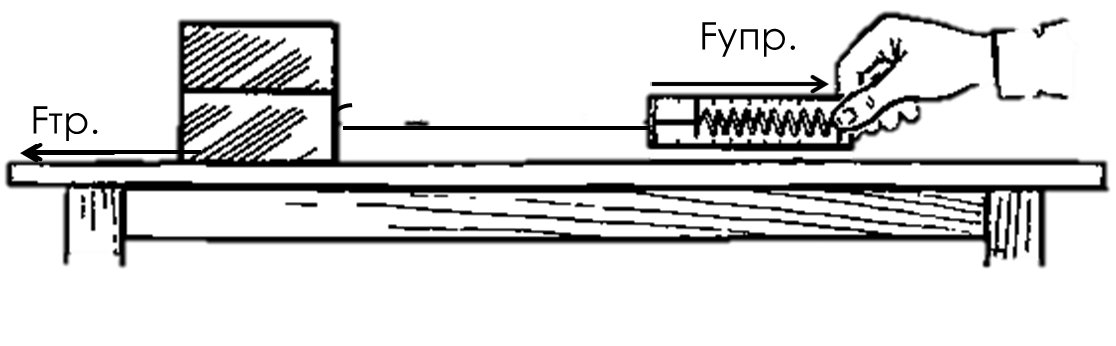 Задания
Ответ: а) 1н, б) 2н.
Чему равна сила трения?
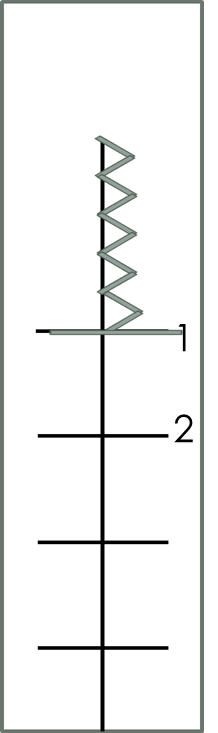 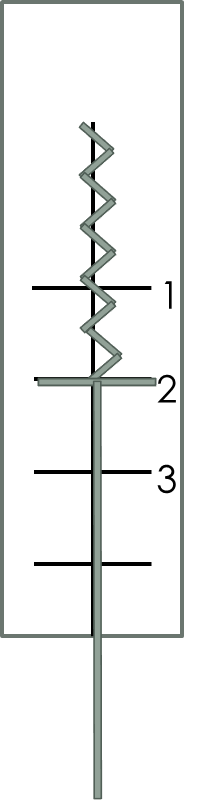 А)
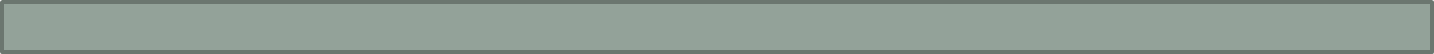 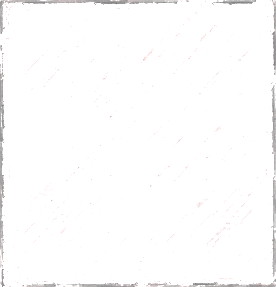 3
Б)
4
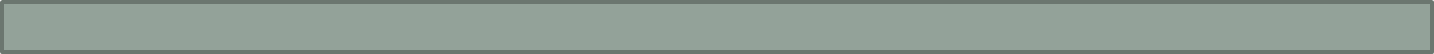 Формула для нахождения силы трения:
Fтр=N𝛍,
где μ – коэффициент пропорциональности, называющийся коэффициентом трения. Коэффициент трения зависит от веществ, из которых изготовлены соприкасающиеся тела.
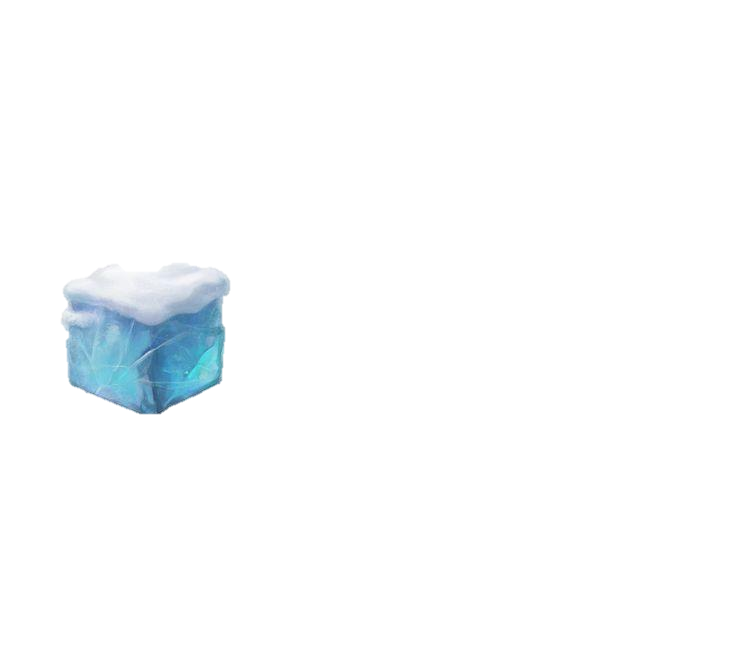 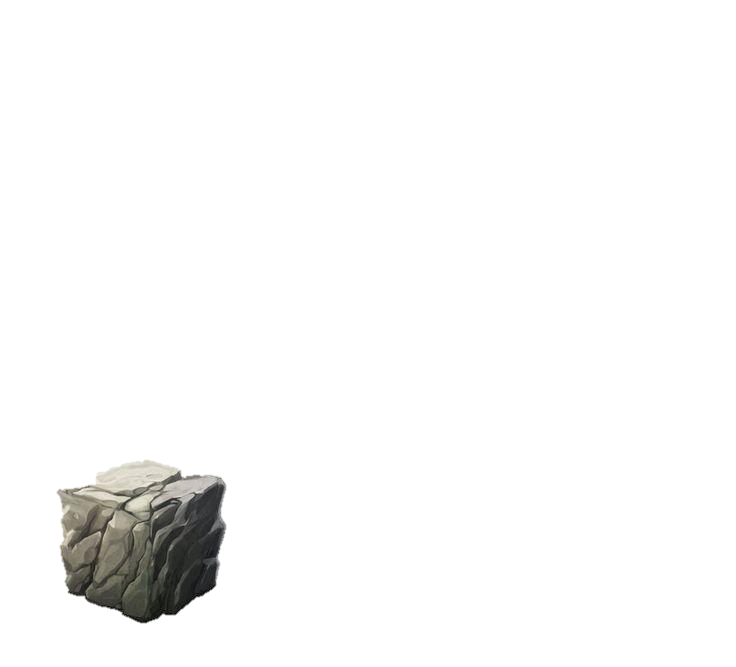 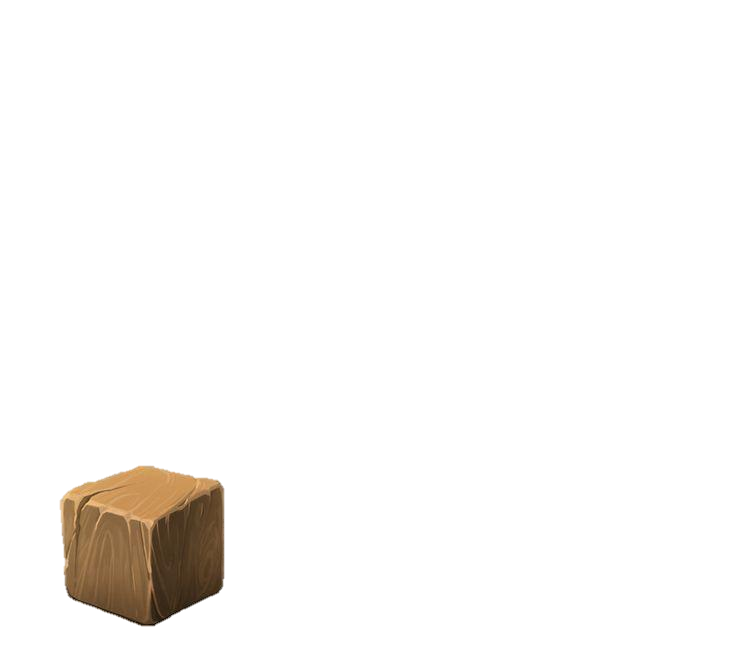 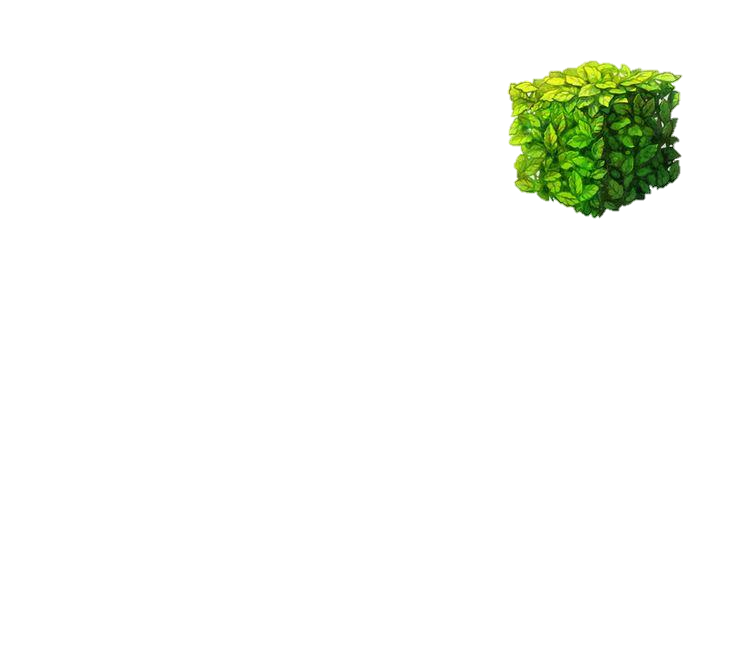 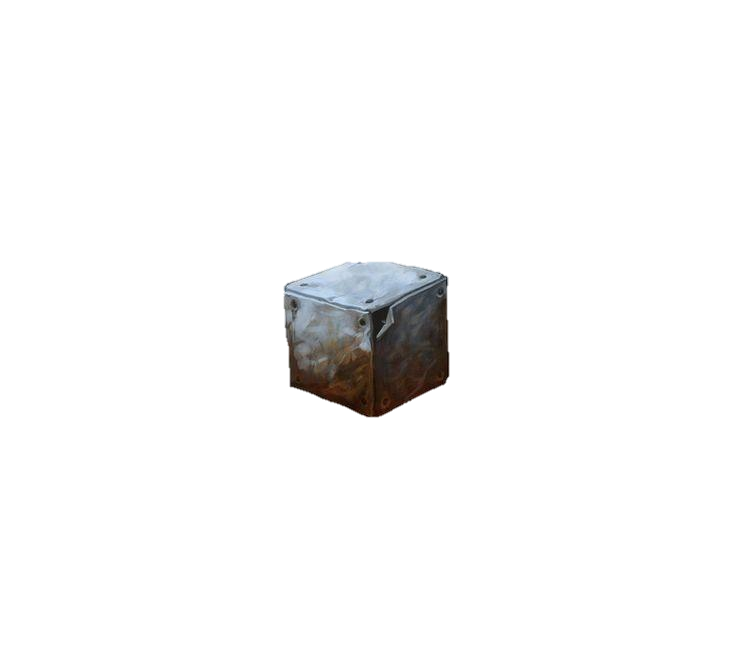 Задания
g=10м/с2
Найдите массу бруска, если его равномерно тянут по горизонтальной поверхности стола с силой 6н, а коэффициент трения = 0,2.
	Решение: м=6н : 0,2 : 10м/с2
	Ответ: Масса равна 3 кг.

2. Для равномерного перемещения саней массой 50 кг по снегу прилагается сила в 20н. Определите коэффициент трения. 
	Решение: 𝛍=20н : (50кг*10м/с2)=0.04
	Ответ: Коэффициент трения равен 0,04.

3. Деревянный брусок с помещенными на него грузиками равномерно тянут по столу с силой 10н. Найдите вес бруска, если вес грузиков равен 20н, а коэффициент трения равен 0,2.
	Решение: N=10н : 0,2 – 20н=30н
	Ответ: Вес бруска равен 30н.
Виды сил
Сила трения скольжения
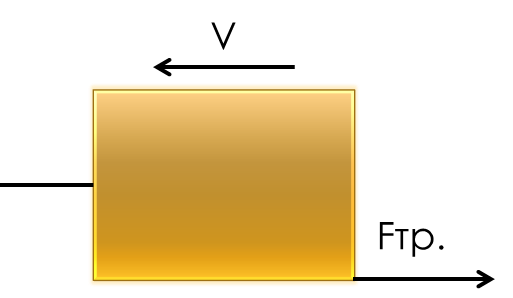 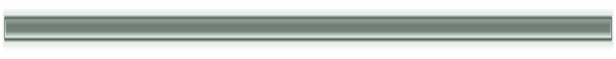 Сила трения качения
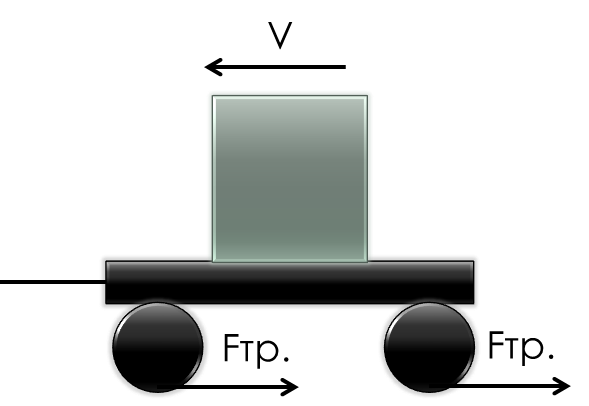 Сила трения покоя
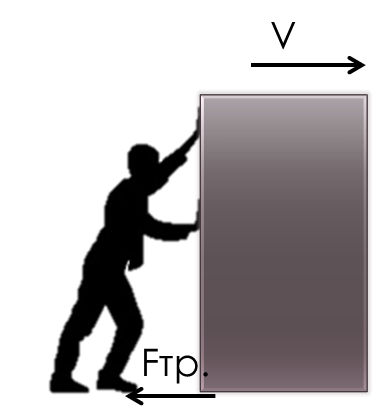 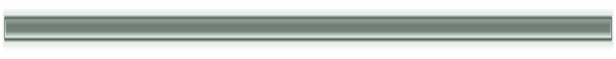 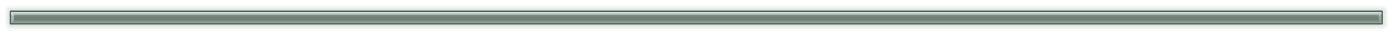 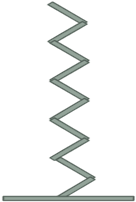 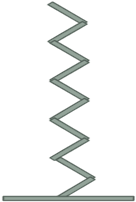 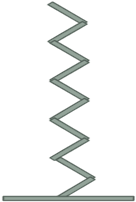 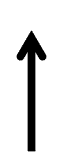 0
Fупр.
2Fупр.
∆L
2∆L
Назад
Возьмем два шарика одинакового размера, но один будет металлический, а другой деревянный. Если отпустить мячи на одинаковой высоте, то первым приземлиться металлический шарик, так как его масса больше. Из этого опыта можно сделать вывод, что сила тяжести прямо пропорциональна массе.
Fтяж~ м
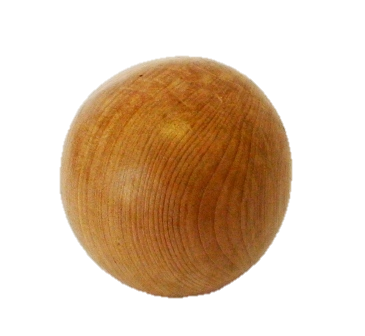 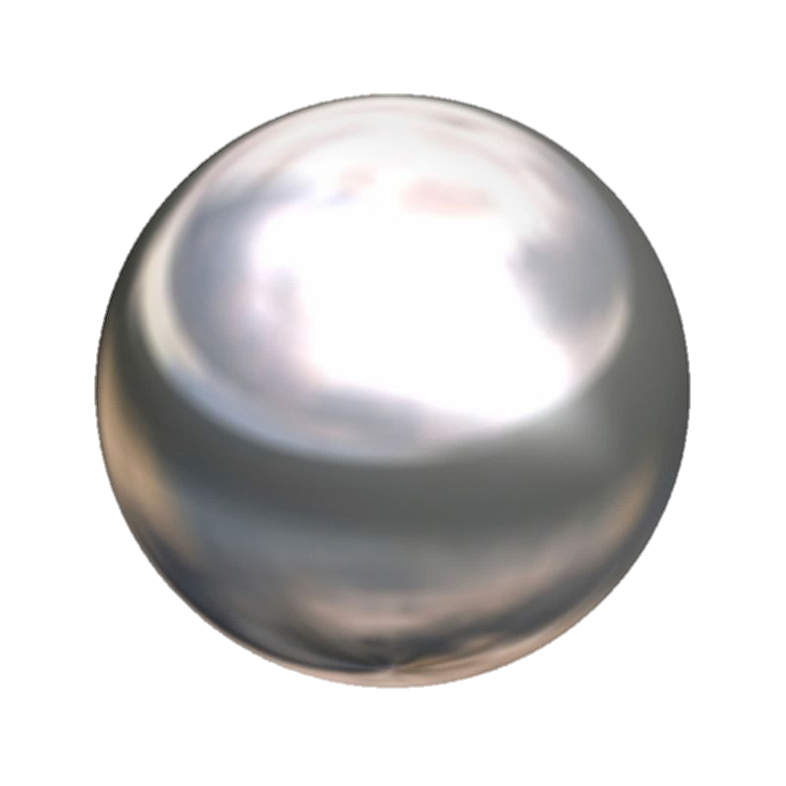 Назад
Для того, чтобы записать это соотношение в виде уравнения, нужно ввести коэффициент g.
Fтяж=g* м 
Для того чтобы понять, что обозначает этот коэффициент, запишем формулу силы действующей на тело.
F=а* м 
 Сопоставив две эти формулы, мы видим, что коэффициент g – это ускорение.
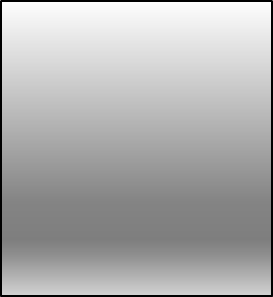 Fтяж
Назад
Все тела, если их ничего не удерживает, падают на Землю. Такое движение является равноускоренным и называется свободным падением. Причем в данном месте Земли предметы падают с одинаковым ускорением, которое называют ускорением свободного падения. 
Ускорение свободного падения измеряется в м/с2.
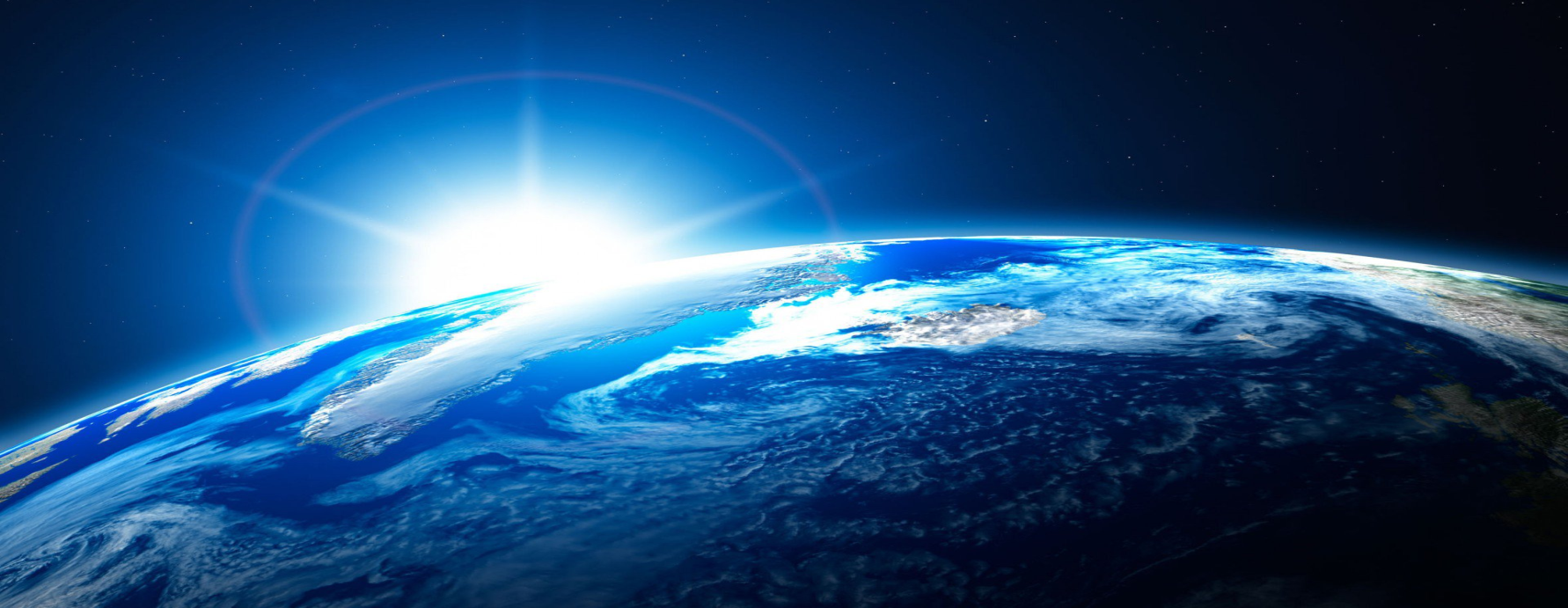 Назад
Сила тяжести и ускорение свободного падения – векторные величины. Они всегда направлены к центру Земли.
Ускорение свободного падения зависит от высоты над поверхностью Земли и от широты местности. Ускорение свободного падение в наших широтах равняется 9,8 м/с2, на полюсе оно равно 9,832 м/с2, а на экваторе – 9,78 м/с2. Ускорение свободного падения изменяется при подъеме в горы.
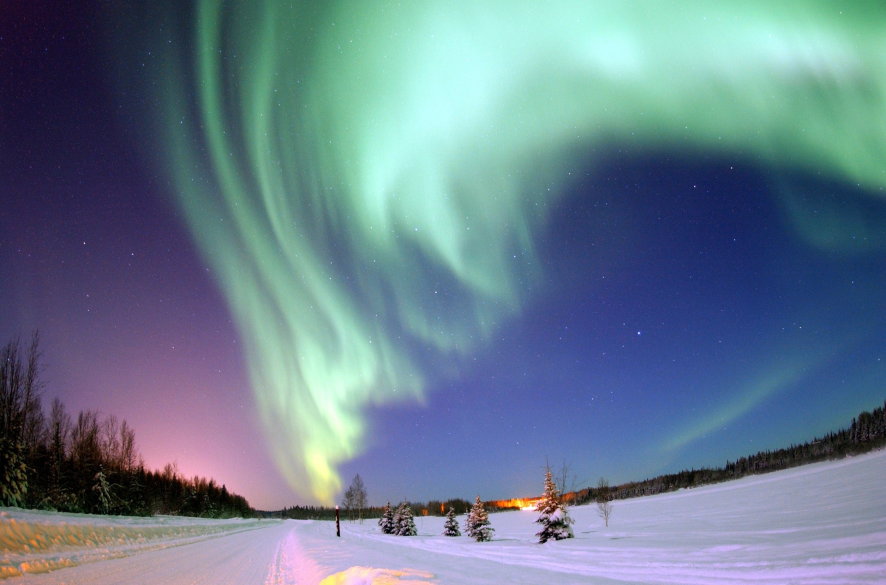 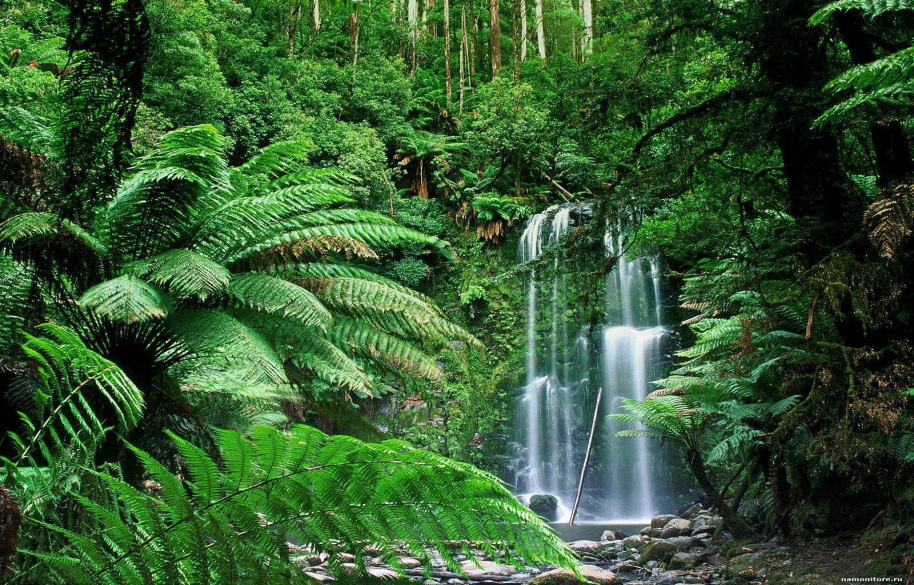 Назад
Вес не имеет постоянного значения, он меняется в зависимости от условий, в которых находится тело. Если тело находится на неподвижной или движущейся равномерно и прямолинейно горизонтальной опоре, то вес будет равен силе тяжести, действующей на тело.
Если тело поместить в лифт (лучше скоростной), и лифт будет подниматься вверх, то вес тела будет больше силы тяжести. Если лифт будет опускаться вниз, то вес тела будет меньше силы тяжести, действующей на тело.
P=m*g
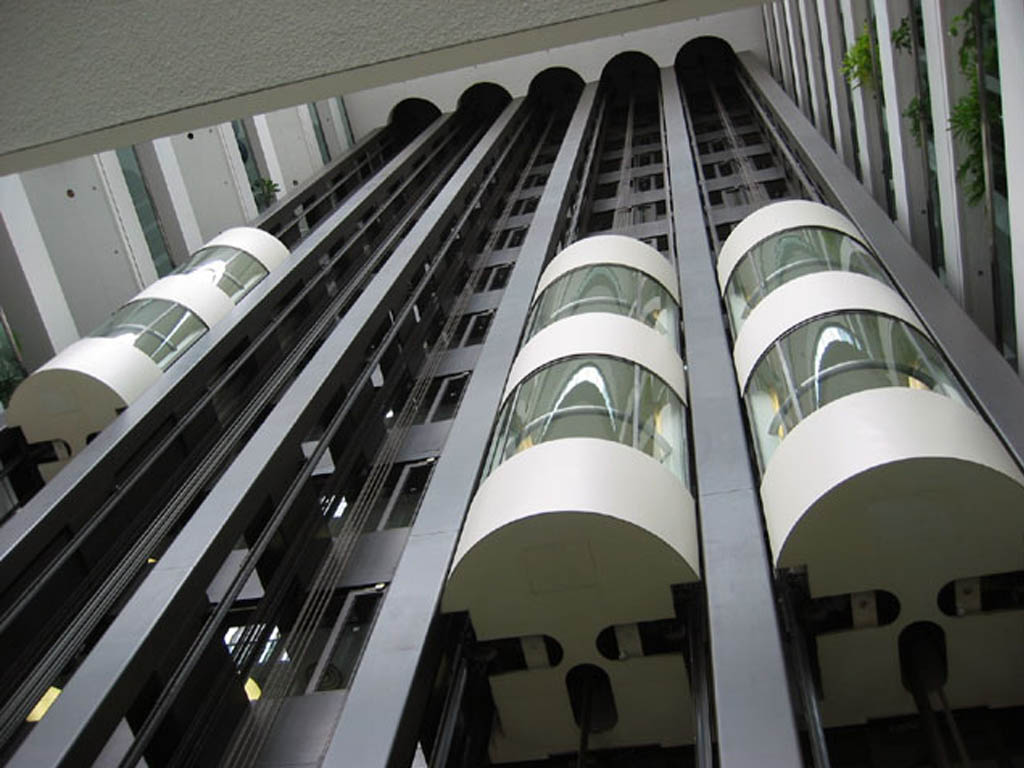 Назад
Невесомость-это состояние , когда у тела отсутствует вес. Обычно невесомость в нашем представлении связана с полетами космонавтов в космос. Если вы когда-либо спрыгивали с высокого уступа или трамплина то в момент полета вы тоже находились в состоянии невесомости, так как вы не давили ни на какую опору.
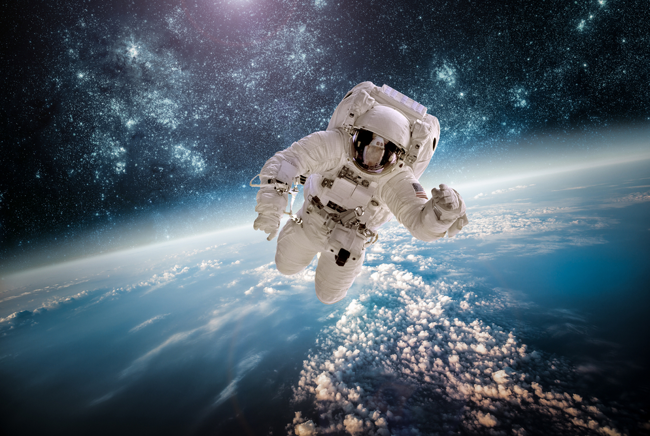 Назад
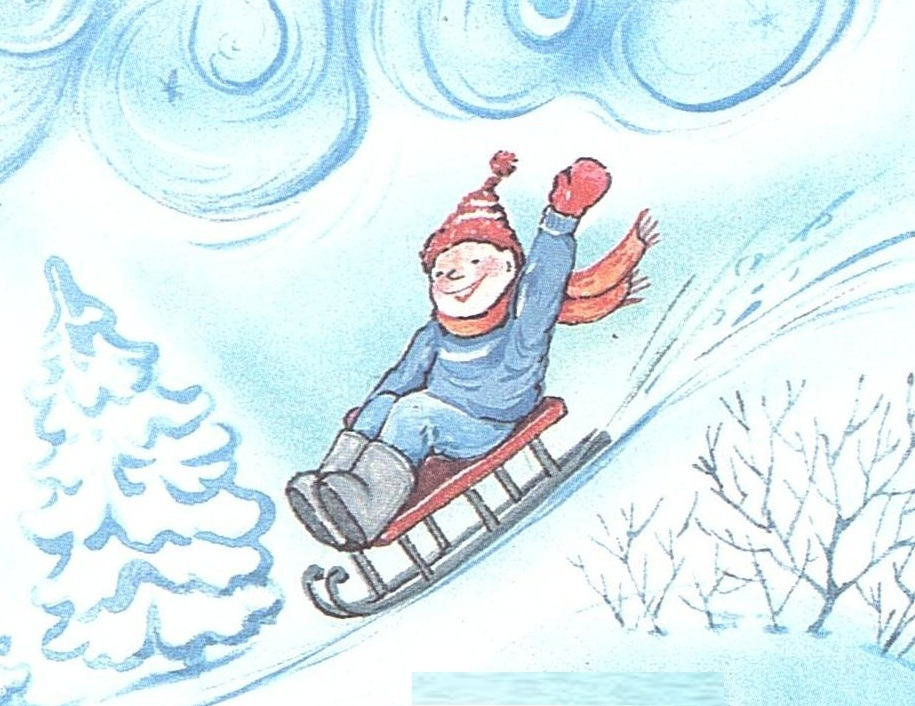 Представьте движение санок, скатывающихся с горки. Это движение не будет длится долго. Скорость санок постепенно уменьшается, так как к санкам приложена сила, препятствующая их движению, тормозящая их. Эта сила возникает из-за шероховатости поверхностей соприкасающихся тел. На более гладкой поверхности тело будет двигаться гораздо дольше.
Сила, возникающая при движении одного тела по поверхности другого и направленная против движения тела называют силой трения (Fтр).
Назад
Силу трения можно измерить. Возьмем деревянный брусок, прикрепим к нему динамометр и начнем равномерно перемещать его по поверхности стола со скоростью V. На брусок будут действовать сила трения и сила упругости пружины динамометра. Так как равномерное движение возможно только если равнодействующая сил равна нулю, значит, эти силы равны по модулю. Поэтому показания динамометра являются также и значением силы трения.
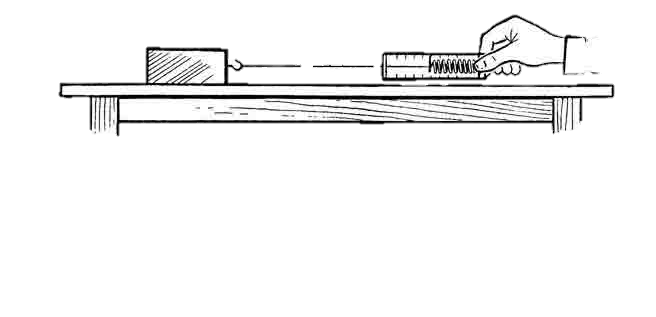 Fупр.
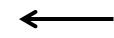 Fтр.
Назад
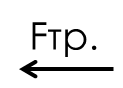 Fупр.
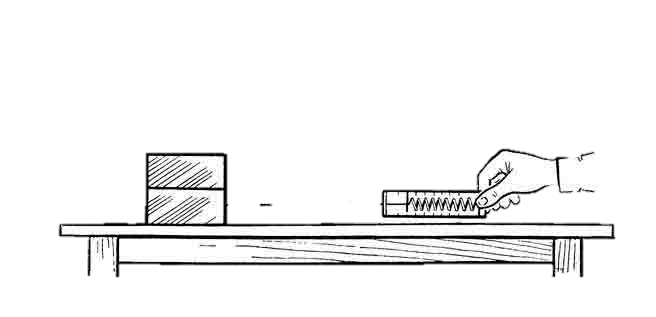 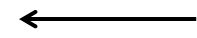 Назад
Формула для нахождения силы трения:
Fтр=N𝛍,
где μ – коэффициент пропорциональности, называющийся коэффициентом трения.
Сила трения зависит не только от качества обработки поверхности, но и от материала, из которого изготовлено тело. На один и то же деревянный брусок, скользящий сначала по стеклу, а затем по деревянной доске, в первом случае будет сила трения будет меньше, чем во втором, Fтр1<Fтр2 . Поскольку Fтр1=N𝛍1, а Fтр2=N𝛍2, то можно сделать вывод, сто первый коэффициент меньше второго.Коэффициент трения зависит от веществ, из которых изготовлены соприкасающиеся тела.
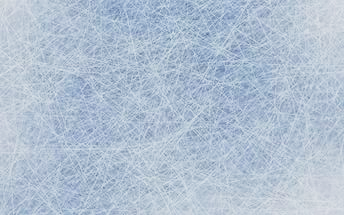 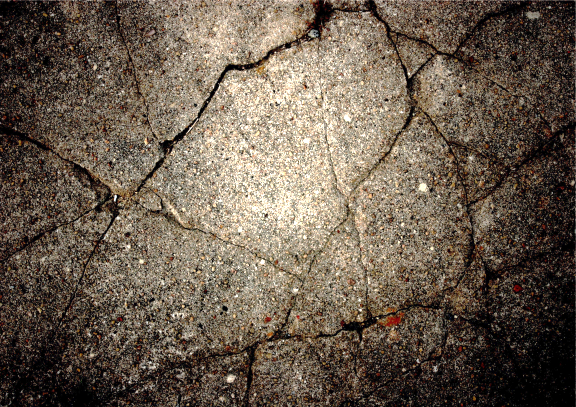 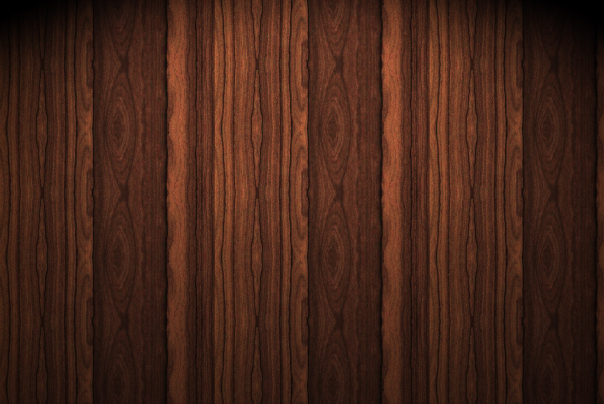 Назад
Сила трения скольжения Сила, возникающая между соприкасающимися поверхностями, движущегося тела по поверхности другого тела, называется силой трения скольжения.
Сила трения качения Поместим брусок в тележку и приведем ее в движение. Сила, возникшая между колесами телеги и поверхность стола, называется силой трения качения. Сила трения качения намного меньше силы трения скольжения.
Сила трения покоя
Сила трения покоя возникает между поверхностью и телом, стоящим на поверхности, когда необходимо передвинуть это тело. Сила трения покоя направлена против того движения, которое должно было возникнуть.
V
V
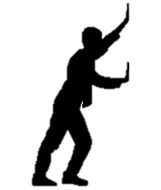 V
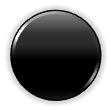 Fтр.
Fтр.
Fтр.
Fтр.
Назад
Источники:

Учебник по физике 7 класс Н.С. Пурышева, Н.Е. Важеевская ,

Сборник задач по физике В.И. Лукашик, Е.В.Иванова,

Дидактический материал  А.В. Постников.